МБОУ Ягубовская СОШ
Образовательная организация______________________________________________
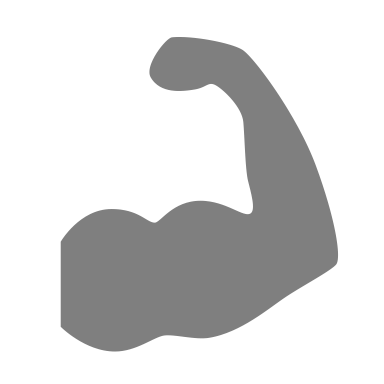 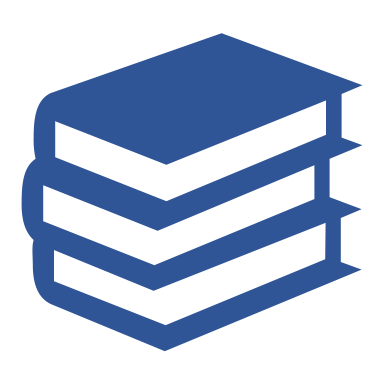 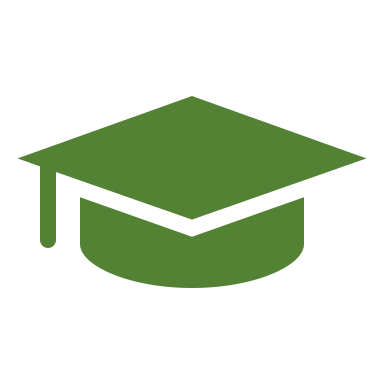 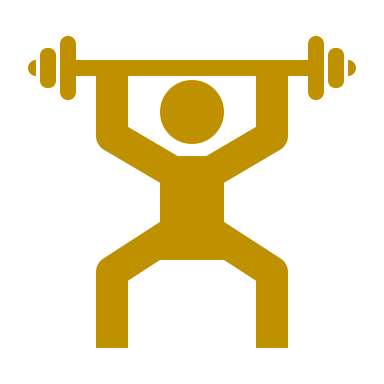